Quo vadis klinické studie?
Mgr. Pavlína Prosecká
Odkud jdeme a kam - centra
Minulost
Hlavním hybatelem je lékař patřičné odbornosti a možná ještě sestra ochotná přidat práci ve studii ke svým běžným povinnostem
Vyšetření studiových pacientů v běhu, při řešení běžných povinností
Data zadána až po vyřešení akutních pacientů tj. pozdě
Studijní medikace skladována na centru
Odběry většinou na centru
Současnost
Tým věnující se klinické studii
Lékař se zkušeností v oblasti klinických studií
Koordinátor pro klinické studie často hlavní manažer průběhu studie
Studijní sestra
Studijní medikace skladována v lékárně – farmaceut je součástí týmu
Odběry většinou odesílány do centrální laboratoře
Odkud jdeme a kam - CRO
Minulost
Monitor opakovaně přítomen na centru
Studie probíhá bez větších změn
Nábor trvá delší dobu s pomalým rozjezdem studie
Klidnější průběh studie
Současnost
Remote monitoring 
Časté změny protokolu
Změny inclusion kritérií
Změny osoby monitora i CRO
Tlak na rychlé nabírání pacientů
Pokud centrum rychle nezařadí pacienta tak je zrušeno
Rychlejší tempo, větší riziko vzniku chyby
Typologie monitorů
Pozitiva vývoje
Sporné body vývoje
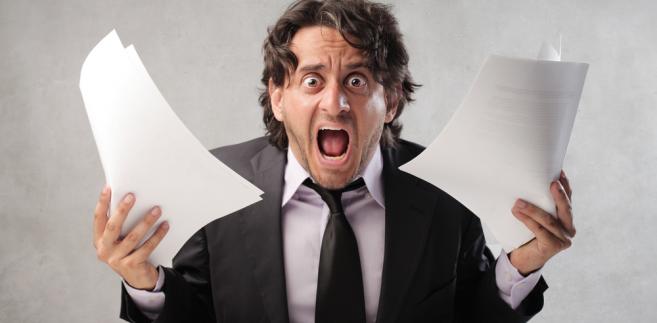 Přes vývoj technologie dochází k nárůstu administrativy
Náročnost administrativy (skenování dokumentů)
Formalizace studií bez zájmu na realitě “hlavně mít vše zapsáno“
“Dej blbci funkci a vymyslí lejstro“ lze dnes realizovat ještě rychleji. Díky kopírování probíhá tvorba formulářů rychlostí blesku. Smysluplnost těchto formulářů pro více než jednoho člověka je často problematická.
Vývoj administrativy
Management rizik
Personalizovaná medicína
Kombinované klinické studie Adaptive Platform Trials
MASTER PROTOCOL
CT*
CNB/CLIA Biomarker
Profiling
Unkn-Neg 
biomarker
AntiPD1
Biomarker C
Biomarker Β
Biomarker A
Biomarker D
CT*
CT*
E*
CT*
TT C+CT
TT B
TT A
TT D+E
Endpoint
(Interim PFS)
OS
Endpoint
(Interim PFS)
OS
Endpoint
(Interim PFS)
OS
Endpoint
(Interim PFS)
OS
TT=Targeted therapy, CT=chemotherapy (docetaxel or gemcitabine), E=erlotinib
Courtesy of: Vali Papadimitrakopoulou
Výhody master protokolu
Mobilní technologie
Nábor pacientů
A co testovaný subjekt?
Tým pro klinické studie
Budoucnost